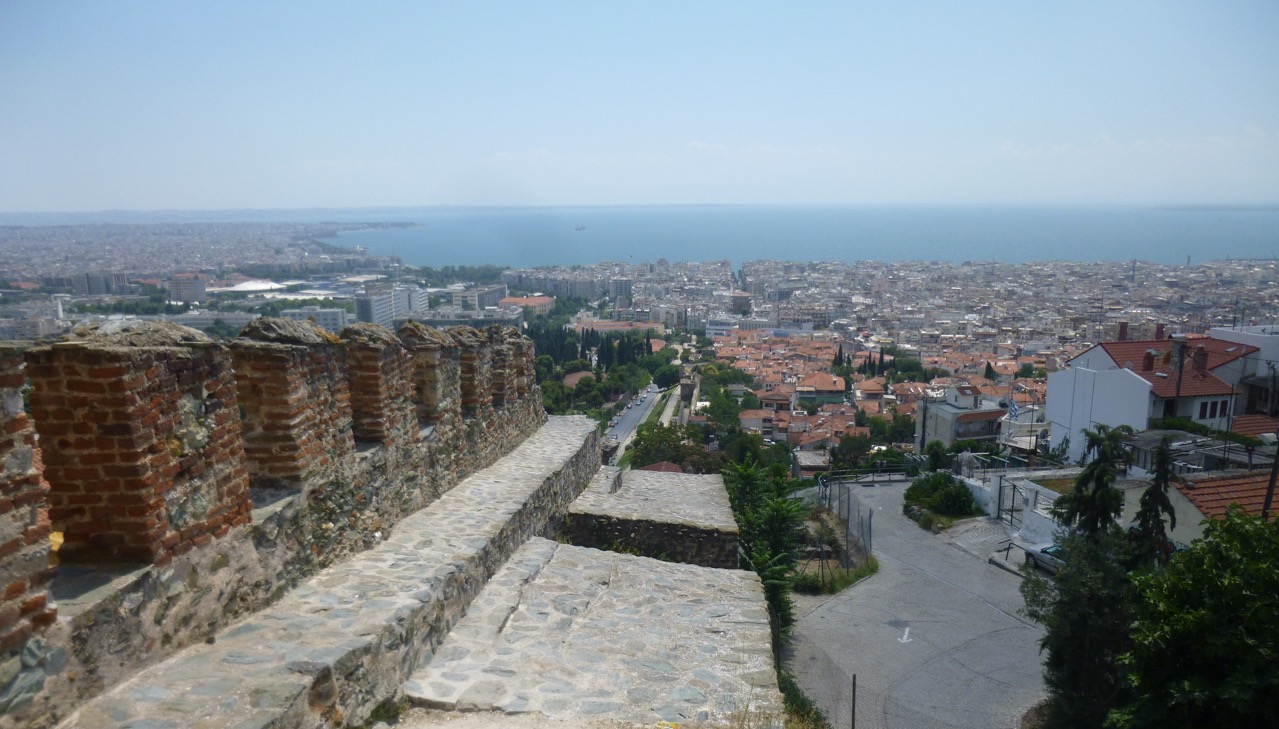 Thessaloniki
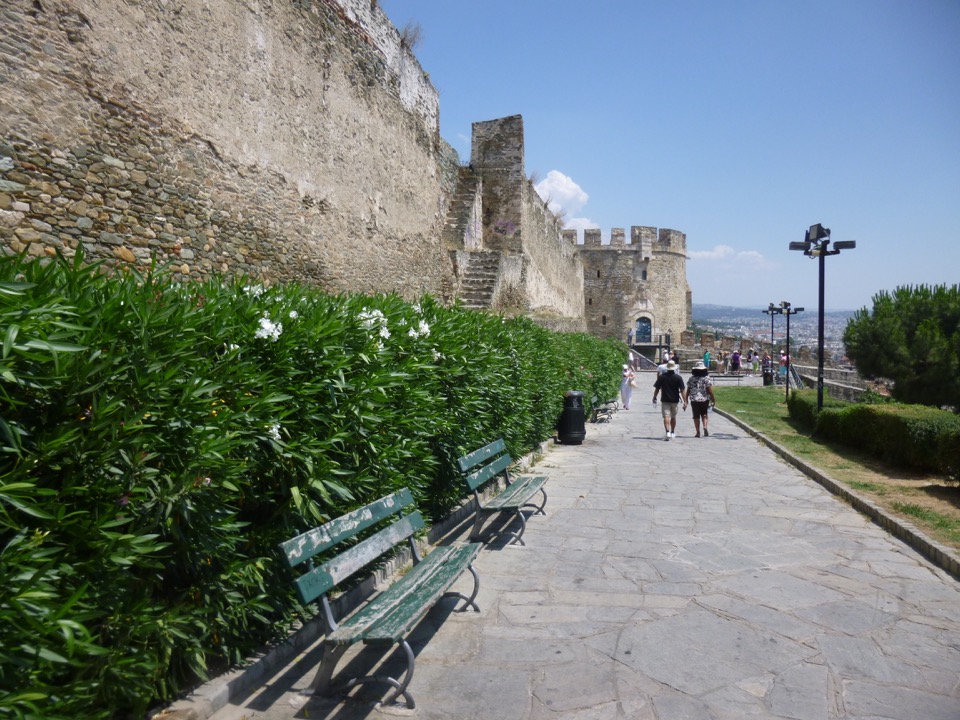 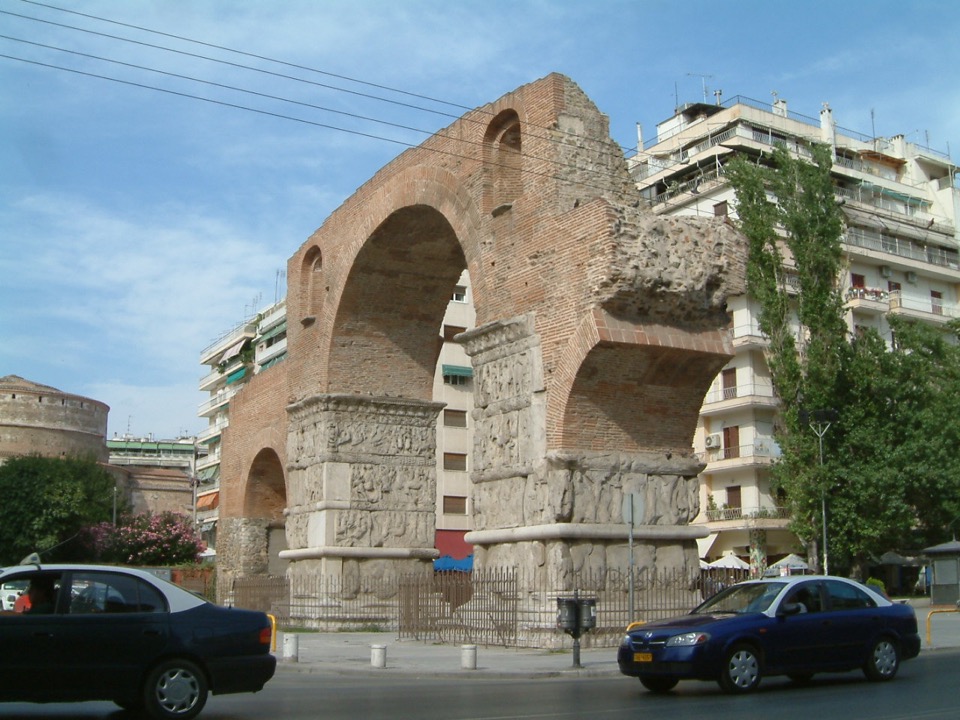 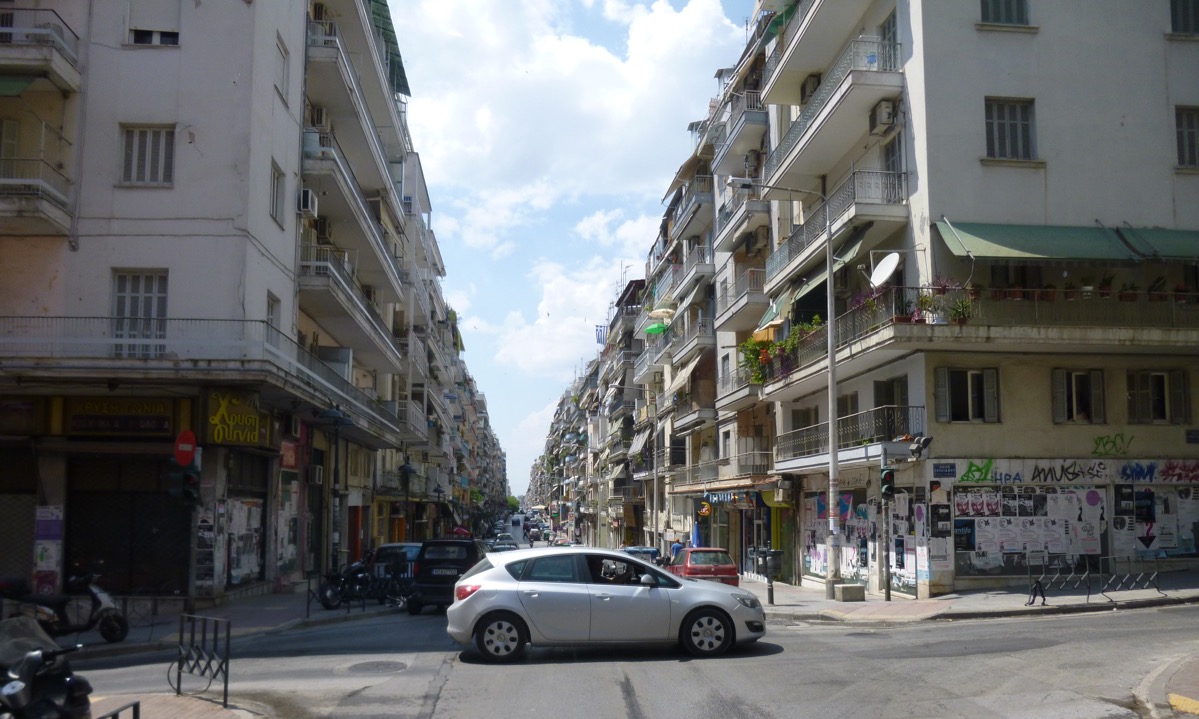 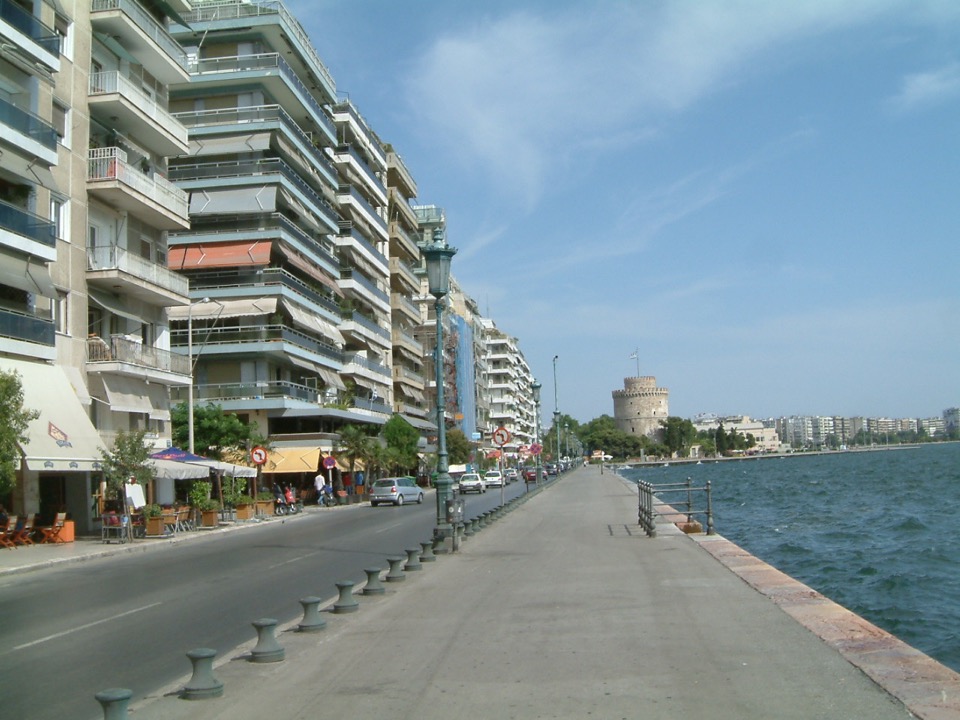 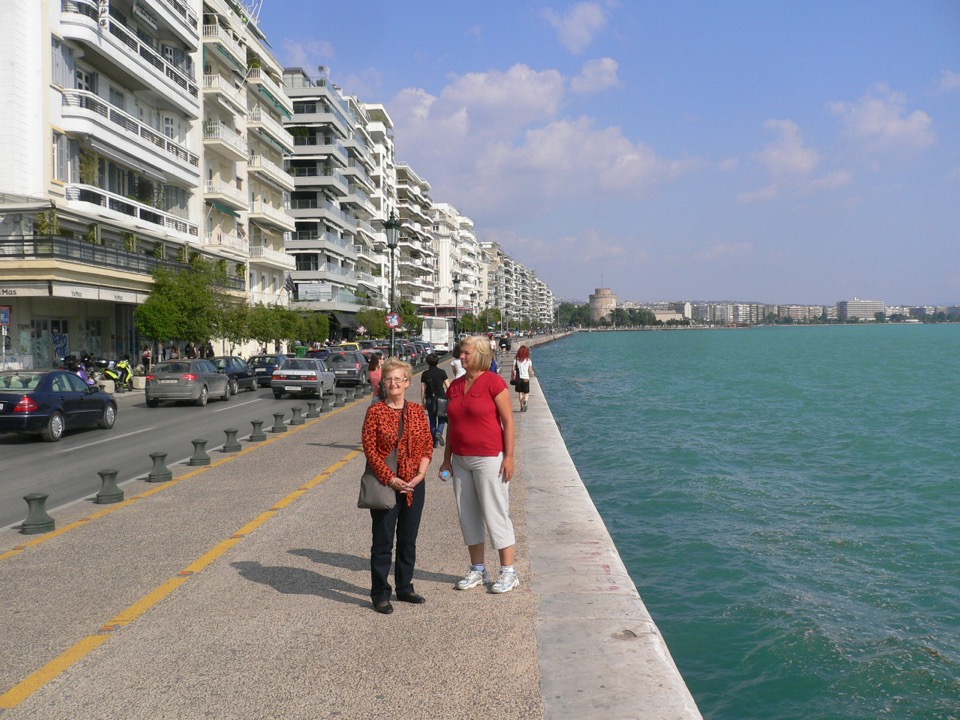 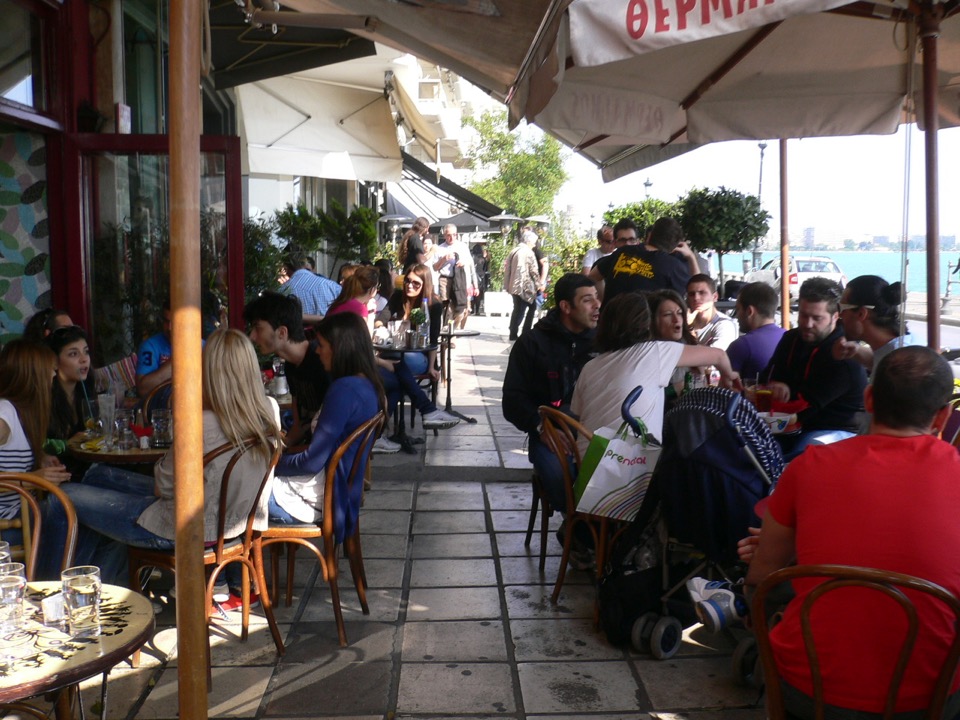 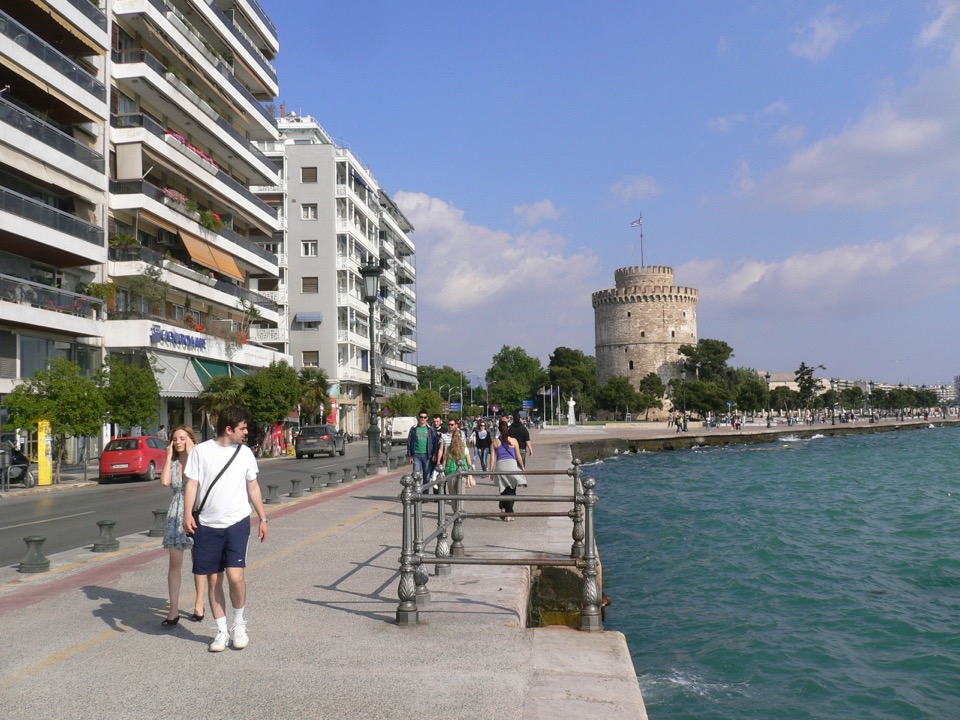 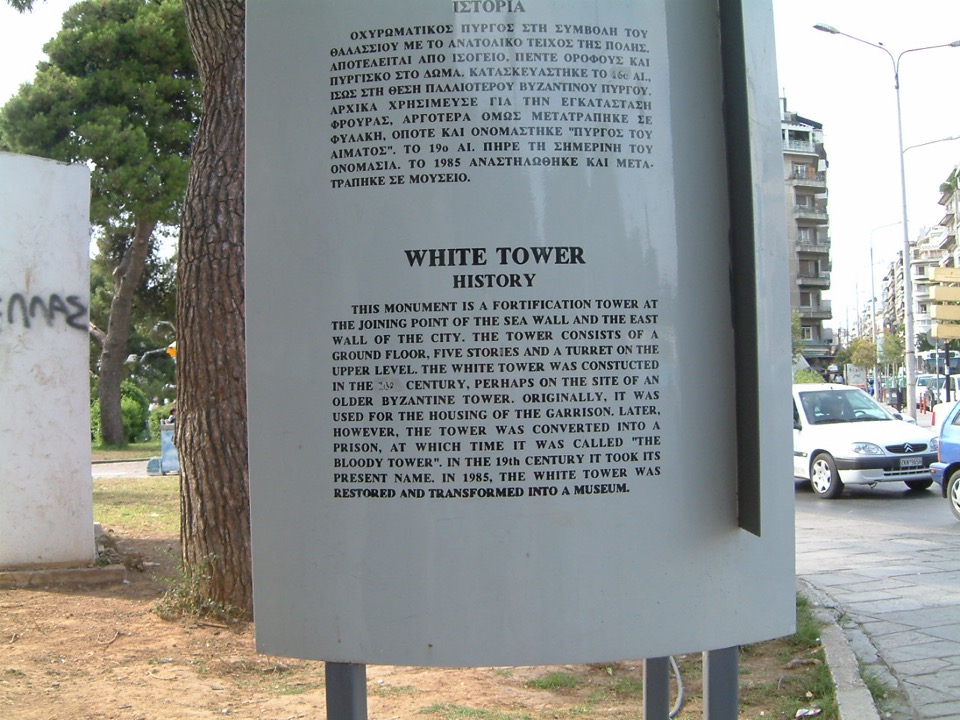 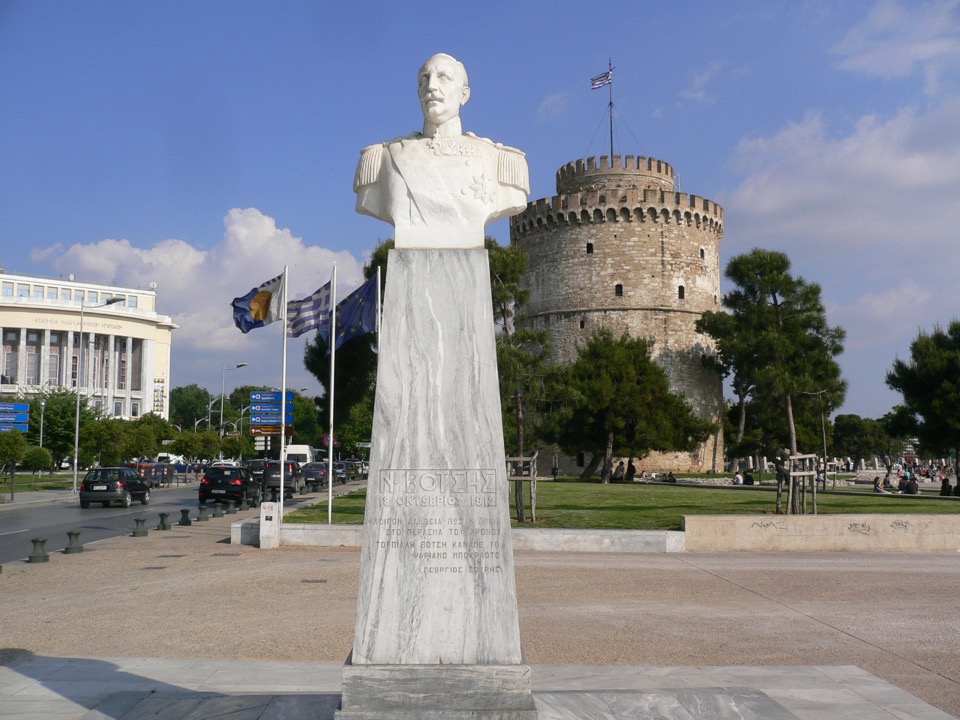 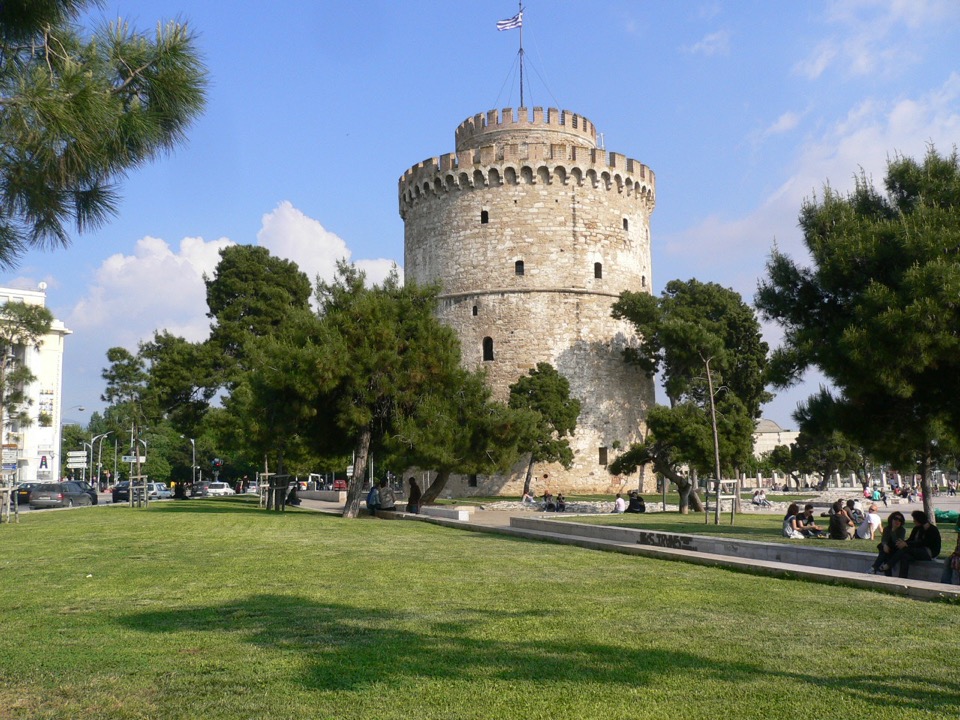 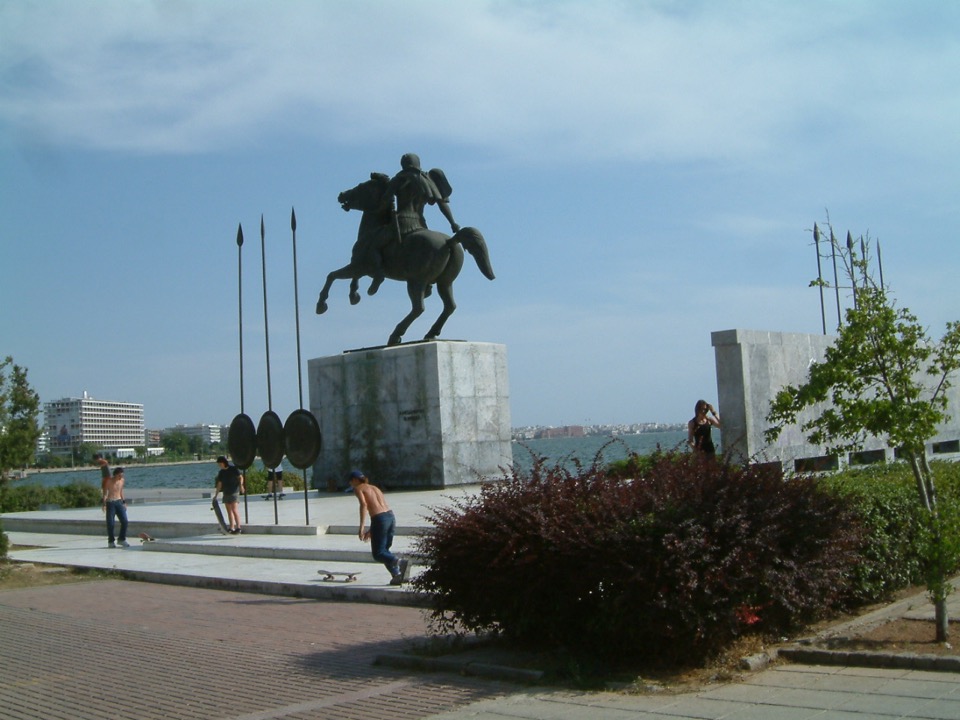 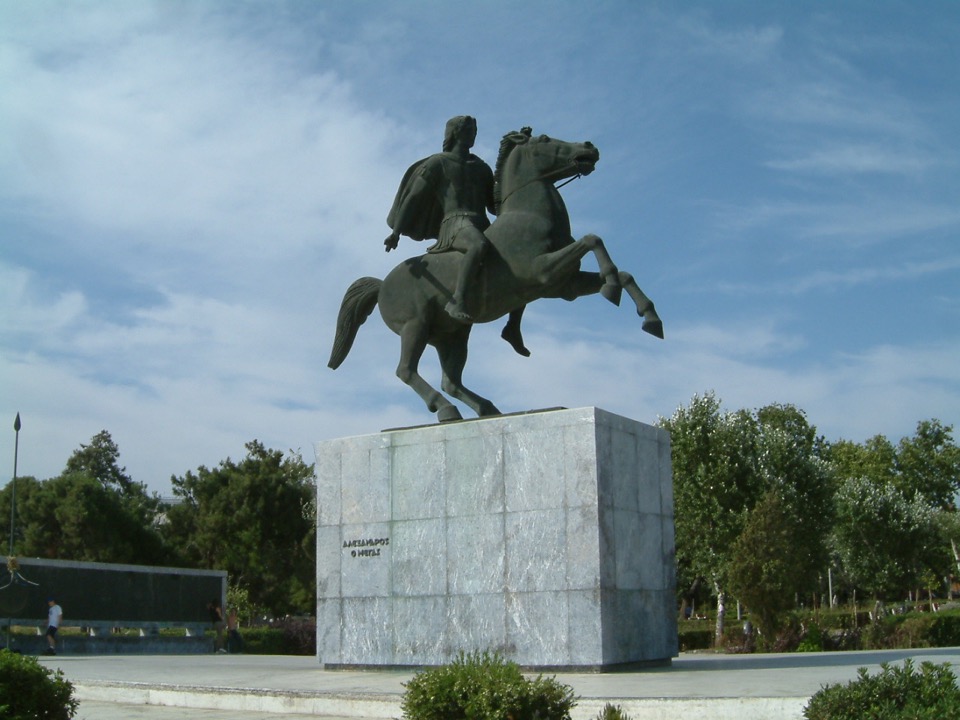 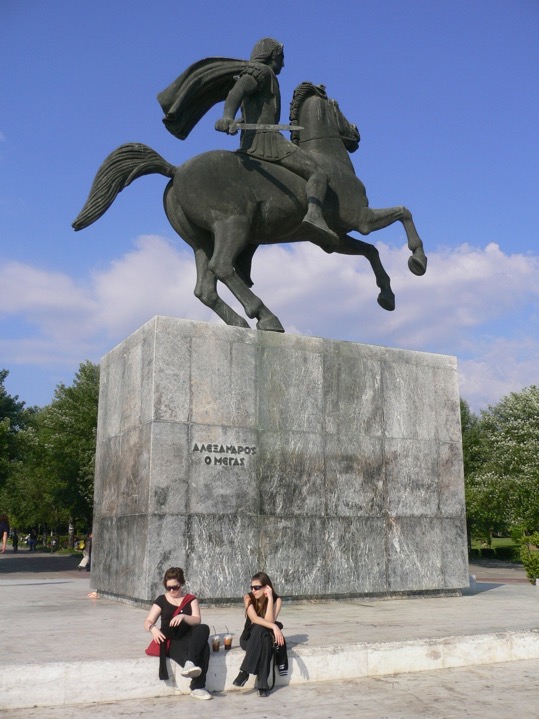 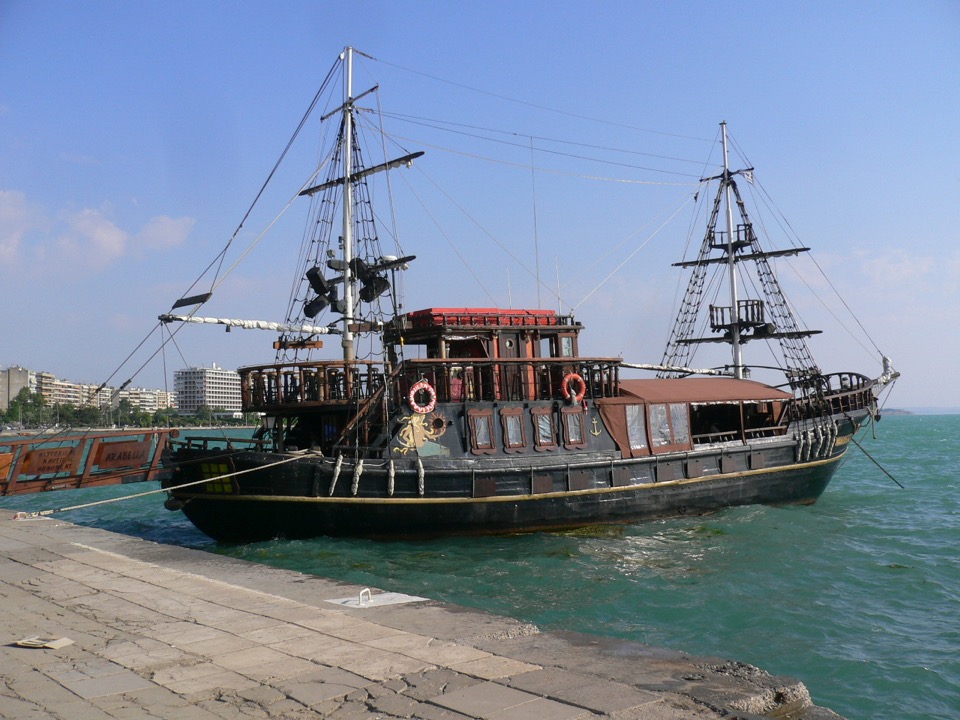 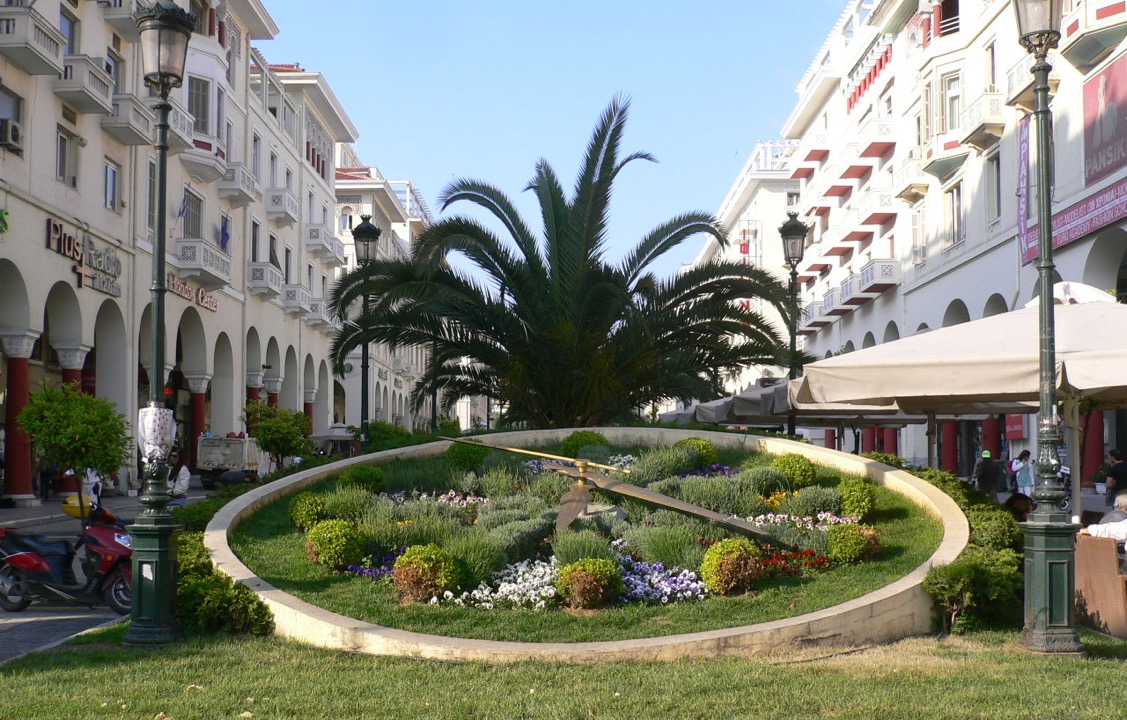